Evolutie
www.diagnostischevragen.nl
[Speaker Notes: Deze PowerPoint bevat diagnostische vragen bij het thema evolutie.]
Een mutatie voor een dikkere vacht komt …
door het koude weer
A
B
door toeval
doordat het individu zich aanpast
C
www.diagnostischevragen.nl
[Speaker Notes: Misvatting: Leerlingen denken dat individuen zich in de evolutie gericht aan hun omgeving aanpassen i.p.v. dat er slectie op bestaande variatie plaatsvindt (waaronder toevallige mutaties)

A Leerlingen denken dat mutaties gericht ontstaan door de omstandigheden
B GOED
C Leerlingen denken dat een individu het genotype kan aanpassen indien nodig]
Hoe krijgt een populatie beren een dikkere vacht als het klimaat kouder wordt?
Er komen meer mutaties voor dikke vacht
A
B
Er worden genen voor dikke vacht aangezet
Een dikke vacht vergroot de overlevingskans
D
C
De individuen van de soort passen de dikte van hun vacht aan
www.diagnostischevragen.nl
[Speaker Notes: Misvatting: Dat individuen zich in de evolutie aan hun omgeving aanpassen
2e misvatting: dat evolutie-veranderingen gerichte/gestuurde veranderingen zijn

A Misvatting: Omgeving veroorzaakt gerichte mutaties
B Een gen wat er nog niet is, kan ook niet aangezet worden.
C GOED
D Misvatting dat individuen zich aanpassen. Dit antwoord zou goed kunnen zijn als leerlingen de stappen ervoor ook allemaal beredeneren. Belangrijk om de antwoorden na te bespreken]
Wat betekent “survival of the fittest”?
De meest fitte overleven
A
B
De best aangepaste overleven
De sterkste overleven
D
C
De meest snelle overleven
www.diagnostischevragen.nl
[Speaker Notes: Misvatting: Verkeerd begrip van ‘fittest’ als ‘sterkste’, ‘snelste’ of ‘fitste’

A Leerlingen denken dat “fittest” de fitste is
B GOED
C Leerlingen denken dat “fittest” de sterkste is
D Leerlingen denken dat “fittest” de snelste is]
Wie is het “fittest”?
Een jonge leeuw met 10 nakomelingen.
A
B
Een oude leeuw met 10 nakomelingen.
Een oude leeuw zonder nakomelingen die alle gevechten wint.
D
C
Een jonge leeuw zonder nakomelingen die alle gevechten wint.
www.diagnostischevragen.nl
[Speaker Notes: Misvatting: Leerlingen vergeten vaak te denken aan voortplantingssucces bij het begrip van ‘fittest’

A GOED
B De kans is klein dat een oude leeuw nog meer nakomelingen krijgt dan een jongere leeuw. (Deze heeft nog wel een kans om meerdere nakomelingen te krijgen) 
C Leerlingen denken dat “fittest” gaat over sterk zijn
D Leerlingen denken dat “fittest” gaat over sterk zijn]
Op welk organisatieniveau vindt resistentie plaats bij bacteriën? Bij
individuele bacteriën
A
B
een populatie bacteriën
een levensgemeenschap van bacteriën
D
C
de soort bacteriën
www.diagnostischevragen.nl
[Speaker Notes: Misvatting: Leerlingen denken dat bacteriën meteen als groep resistent worden. Leerlingen denken dat evolutie direct via grote aantallen organismen verloopt.

A GOED
B leerlingen denken dat een aanpassing direct wordt overgenomen door de hele populatie. Zij missen de stap dat dit via selectie verder moet verspreiden door de populatie.
C leerlingen kennen het begrip levensgemeenschap niet goed
D leerlingen denken dat bacteriën ‘vanzelf’ resistent worden door het gebruik van antibiotica - het is als het ware een eigenschap van bacteriën om dat te doen.]
Deze vragen met toelichting zijn ontwikkeld door de diagnostische vragen werkgroep van de NVON

Heb je feedback, wil je bijdragen, vragen testen of samenwerken? Laat het weten via:diagnostischevragen@nvon.nl
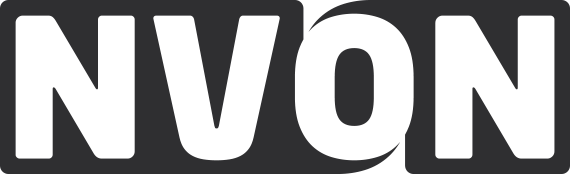 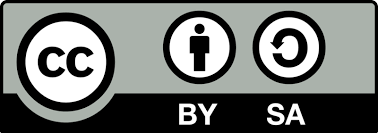 www.nvon.nl/diagnostischevragen        © 2022 NVON
www.nvon.nl/diagnostischevragen
[Speaker Notes: De vragen en toelichtingen vallen onder een CC BY-SA 4.0 licentie https://creativecommons.org/licenses/by-sa/4.0]